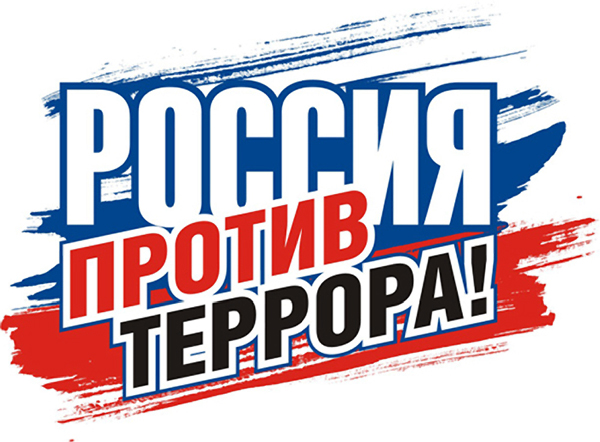 ТЕРРОРИЗМ
ПОЛИТОЛОГИ
ЭКСПЕРТЫ
ИСТОРИКИ
СТАТИСТЫ
«ПОЛИТОЛОГИ».
Понятие «Терроризм»
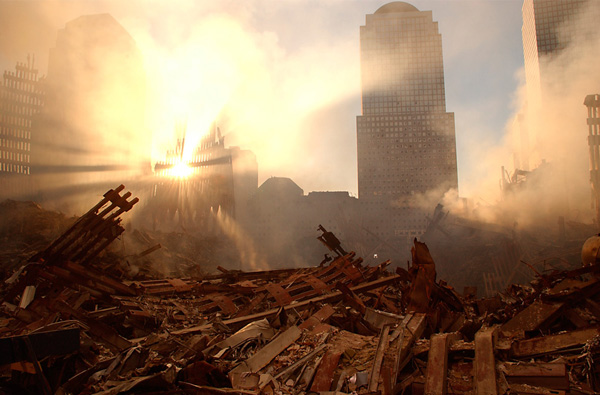 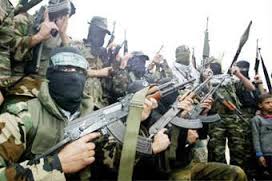 Понятие «терроризм»появилось во Франции в конце 18 века.
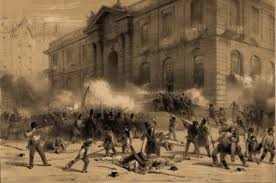 Типы современного терроризма:
Националистический 
Религиозный
Политический
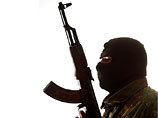 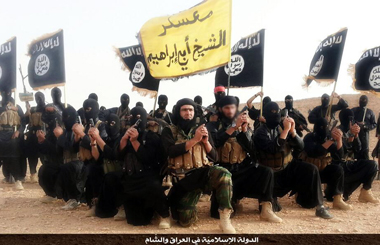 «Историки».
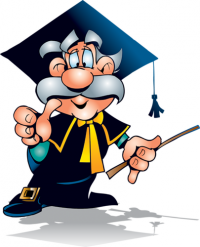 В 1881 году был убит царь Александр II.
В 1911 году был убит агентом охранки председатель Совета министров П.А. Столыпин.
В период 1902-1907 гг. были проведены 5,5 тысяч террористических актов.
. Единственный нашумевший случай – это взрыв в вагоне московского метро в январе 1977 года
Уже в 1990 году на её территории было совершено около 200 взрывов, при которых погибло более 50 человек.
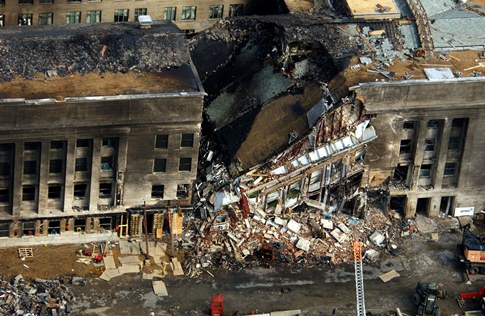 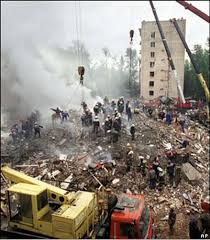 «Статисты».
Только в 2000 году в мире было совершено 423 террористических акта405 человек погиблиИ 791 получили ранение!
За десять лет совершено6500 актов международного терроризма, от которых погибли 5 тысяч человек, пострадали более 11 тысяч человек!
«Эксперты».
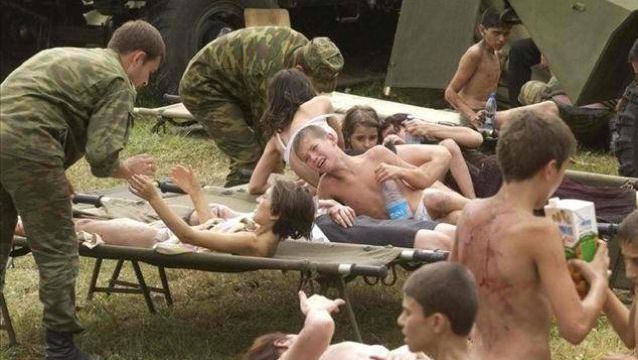 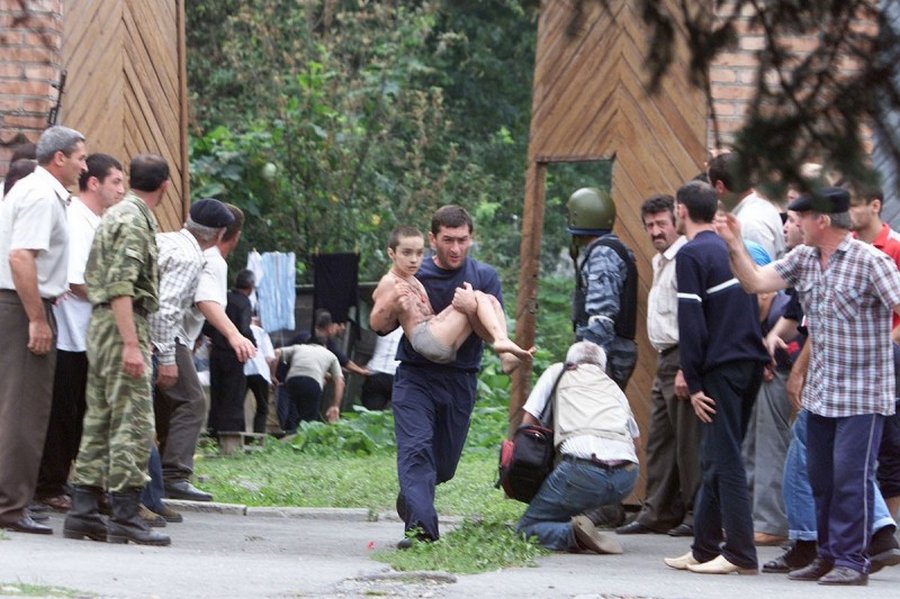 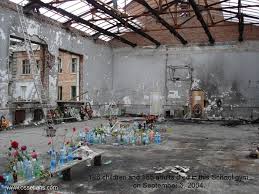 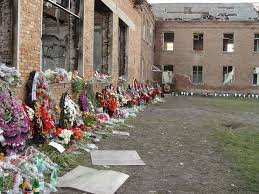 Класс делится на 3 группы:
1) Пишет слова - ассоциации на слово «Терроризм».
2) Что надо делать при угрозе террористического акта.
 3) Что нельзя делать при угрозе террористического акта.